Porady dla rodziców
Przygotowała Aneta Dudziak
Jak wspierać dziecko podczas nauki w domu?
Zadbaj o higienę pracy umysłowej:
Dobrze odżywiony mózg to taki, który:

Jest odpowiednio nawodniony
Wody mineralna - wspomaga przemiany biochemiczne w mózgu a jej ubytek już 10% wody z ciała powoduje przewlekłe bóle głowy, kłopoty z oddychaniem co przekłada się na trudności z koncentracją i obniżoną efektywnością wykonywanej pracy.

Dostarczane są mu mikroelementy ze zdrowo zbilansowanej diety

Jest dotleniony w wystarczającym stopniu
Praca ucznia wymaga od niego dużego nakładu energetycznego.By mózg dziecka prawidłowo funkcjonował potrzebujeodpowiedniego paliwa - zdrowego żywienia.
Sen:
Podczas snu następuje regeneracja sił tkanki nerwowej. Konieczna ilość snu z wiekiem maleje, ale nawet dojrzali, przemęczeni ludzie powinni spać długo około 6- 8 godzin. W wieku szkolnym zasadniczo sen powinien odbywać się tylko w nocy, jednak kilkudziesięciominutowy (do 30 min.) nawyk spania po powrocie ze szkoły nie jest zły. Natomiast zbyt długie drzemki dziecka zaburzają jego rytm dobowy, częstotliwość pracy mózgu a w rezultacie jest bardziej zmęczone i trudniej zabrać mu się do nauki. Dopilnuj by twoje dziecko wysypiało się. Nieprzerwany nocny sen zapewnia odpowiednie dotlenienie. Podczas snu organizm osiąga stan naturalnego odprężenia.
1. FAZA ALFA:
Podczas stanu Alfa nasza uwaga skupiona jest na tym, co jest wewnątrz nas samych. Kiedy zamykamy oczy i zaczynamy myśleć o naszych wewnętrznych odczuciach możemy wejść w stan Alfa, warunkiem jednak jest głęboka relaksacja. Przy danych częstotliwościach mózgu wyciszamy się i relaksujemy. Alfa oznacza spokój, pozytywne myślenia, inspirację, twórczość, odpoczynek. W stanie Alfie zawsze znajdujemy się tuż przed zaśnięciem, jak i zaraz po przebudzeniu, także w czasie krótkich drzemek. W stan alfa osiągamy także w trakcie ćwiczeń relaksujących np. ćwiczenia oddechowe. Jest to czas, kiedy mamy pełny dostęp do naszych obydwóch półkul.
Faza snu ALFA i REM – najważniejsze w procesie uczenia się:
Za jakie umiejętności odpowiadają półkule?
2. FAZA REM:

Faza REM pomaga w trwałym zapamiętywaniu i doskonaleniu nowo nabytych umiejętności, poprzez swego rodzaju ćwiczenie ich podczas snu. W tym samym czasie, gdy śnimy, centra odpowiedzialne za nasze myślenie porządkują zdobyte informacje, układając je i organizując w logiczne związki. Najnowsze badania nad związkiem uczenia się i snu pokazały również, że jeśli zasypiając-pomyślimy o tym, co chcemy zapamiętać i nadamy temu priorytet "do zapamiętania np na egzamin", umysł będzie brał to pod szczególną uwagę, czyli wzrośnie efekt uczenia się i te właśnie informacje podczas snu utrwalą się w pamięci. Faza snu REM łagodzi również nastroje, tak więc jeśli mamy trudniejsze dni, to powinniśmy dobrze się wysypiać!
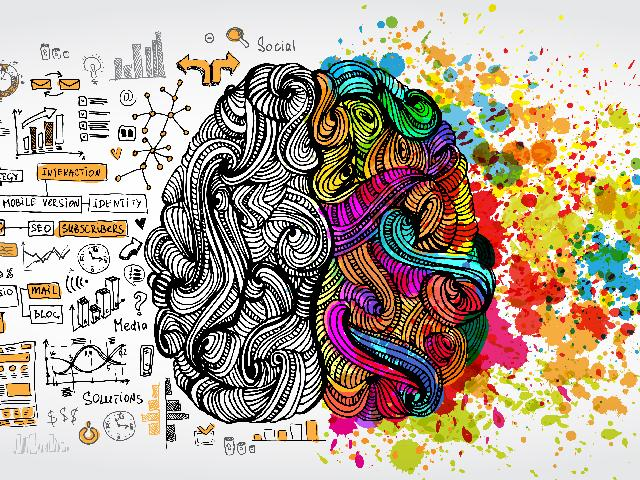 Najprostsze ćwiczenia fizyczne– mają korzystny wpływ w procesie uczenia się. Dzięki temu krew dostarczana mózgowi wzbogacana jest w tlen. Aktywność ruchowa współczesnej młodzieży jest niewystarczająca. W obecnym, trudnym dla wszystkich czasie, znacznie ograniczona. Warto motywować dziecko do wykonywania drobnych ćwiczeń fizycznych możliwych do zrealizowania w domu. Mogą one stanowić formę wypoczynku czynnego między wysiłkiem umysłowym i innymi obowiązkami domowymi. Warto pamiętać, że nawet najbardziej zdrowe posiłki bez dostatecznej ilości tlenu nie wystarczają do sprawnego funkcjonowania pamięci, a jego brak zabija szare komórki, które się nie odradzają. Jeżeli twoje dziecko w trakcie nauki robi sobie przerwy, wpłynie to korzystnie na jego zdrowie.
Aktywność ruchowa
Pomóż dziecku efektywnie się uczyć
Kiedy najlepiej się uczyć?
Nasz organizm jest najbardziej sprawny intelektualnie w godzinach między 6:30 a 12:00 oraz między 16:00 a 20:00. Są to tak zwane wyże intelektualne. Dzieję się tak dlatego, że fale naszego mózgu tuż po przebudzeniu wchodzą w stan alfa, w którym wchłania on wiedzę jak gąbka. Oprócz wyży mamy też i niże intelektualne, czyli okresy, kiedy trudno jest nam się skupić na zadaniu, a efekty pracy często nas nie satysfakcjonują. Warto pamiętać, że wyż przedpołudniowy należy wykorzystać na zadania nowe i trudne, wymagające twórczego myślenia, co jest związane z działaniami pamięci krótkiego okresu, a czynności rutynowe i powtarzanie materiału, pisanie referatów zaplanować na wyż popołudniowy, kiedy lepiej funkcjonuje pamięć długiego okresu.
Wspieraj motywację dziecka:
Jak wspierać tę cenną motywację?
Motywacja wewnętrzna znacząco wpływa na zaangażowanie w działanie, efekt końcowy wykonywanego zadania a przede wszystkim na poczucie własnej wartości. Adekwatne poczucie własnej wartości, ani zawyżone, ani zaniżone, sprawia, że porażka nie zniechęca. Wręcz przeciwnie motywuje do pokonywania trudności – koncentruje dziecko na zadaniu, nie na nieprzyjemnych emocjach związanych z niepowodzeniem.
Doceniaj wysiłek dziecka włożony w wykonacie zadania, a nie tylko rezultaty jego pracy 
Podkreślaj jego osobiste sukcesy – nie porównuj ich do klasy, dzieci innych znajomych, czy rodzeństwa 
Unikaj oceniania swojego dziecka – nawet, jeśli jesteś nie zadowolony z postępów swojego dziecka, porozmawiaj z nim, poszukajcie wspólnie źródła trudności i sposobów ich rozwiązania 
Unikaj „kazań” i moralizowania - pamiętaj, że jesteś najważniejszą osobą w życiu twojego dziecka, a ono potrzebuje twojej akceptacji i zaufania